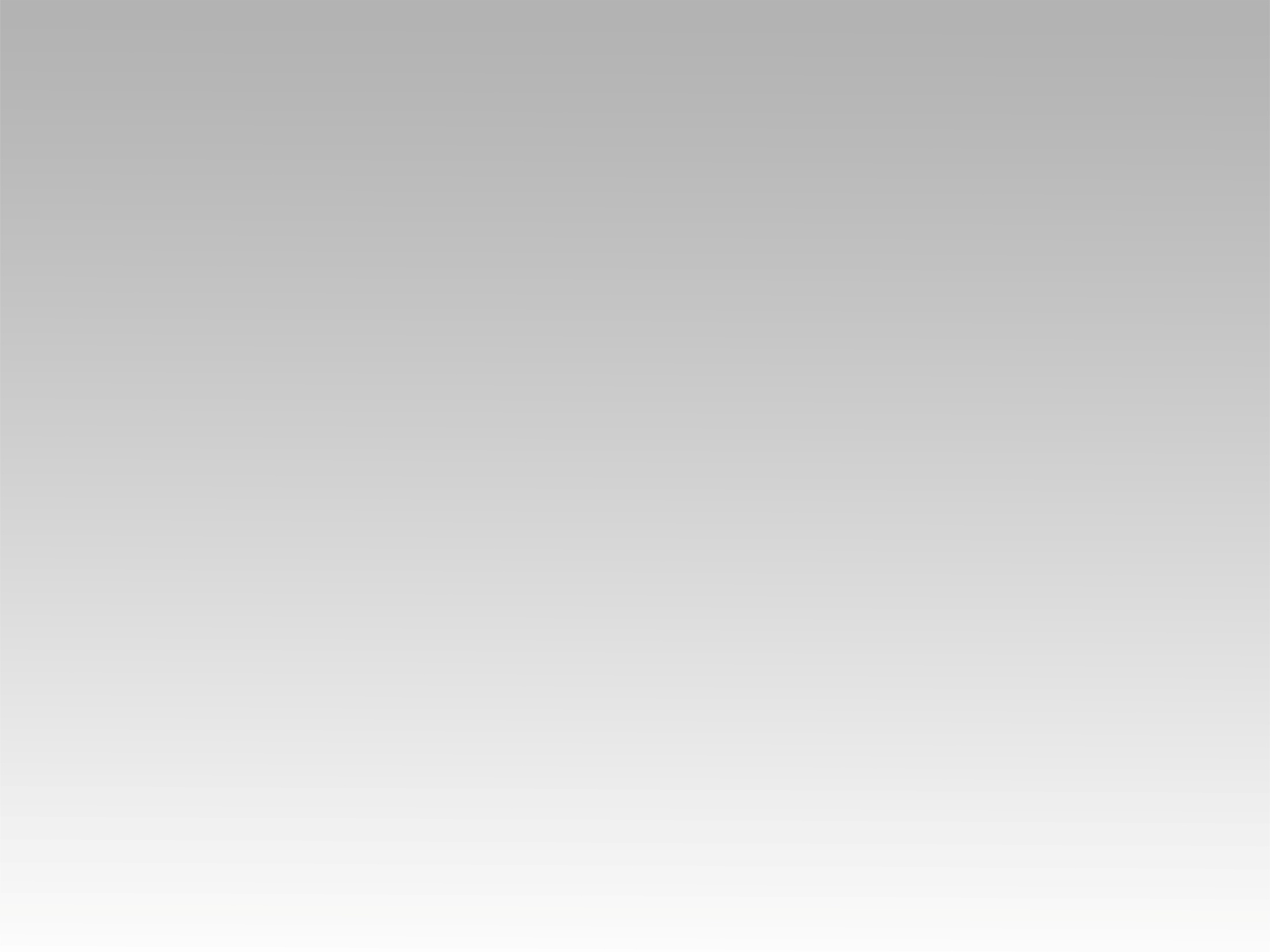 تـرنيــمة
أتيتك يسوعي
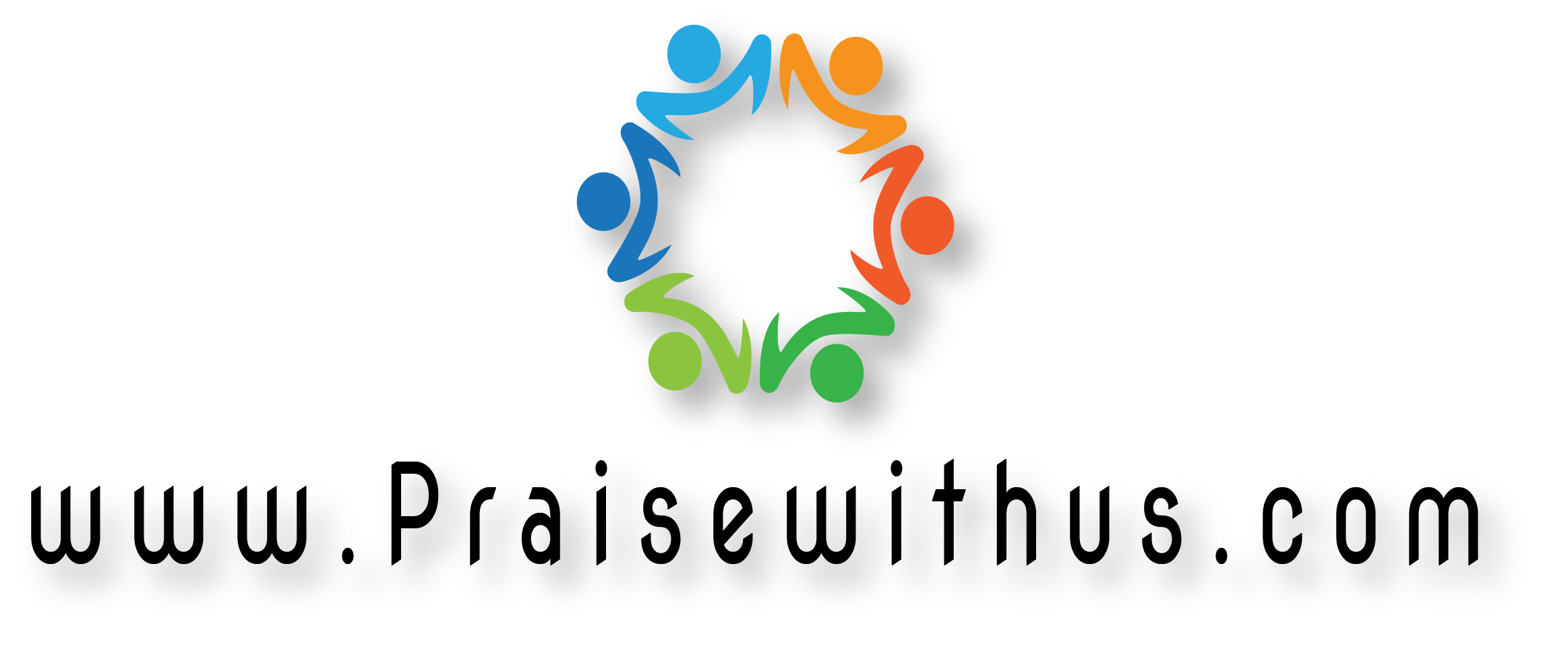 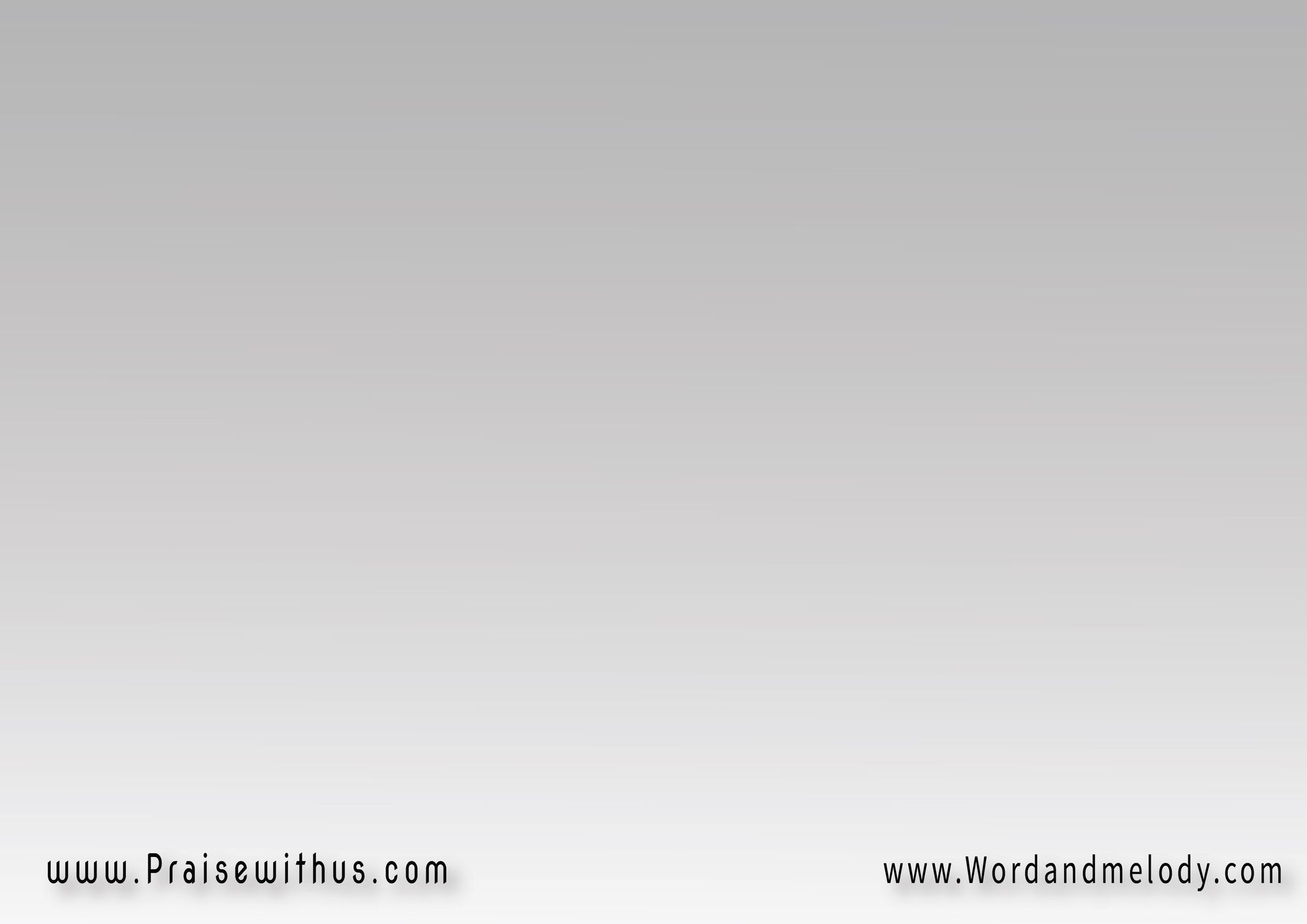 1-
أتيتك يسوعي بجاذب الحب ( 2 )
فامسح لي دموعي وعزين قلبي ( 2 )
أتيتك بخوفي وقلبي الكئيب ( 2 )
لأرتمي في حضنك وانجو بالصليب ( 2 )
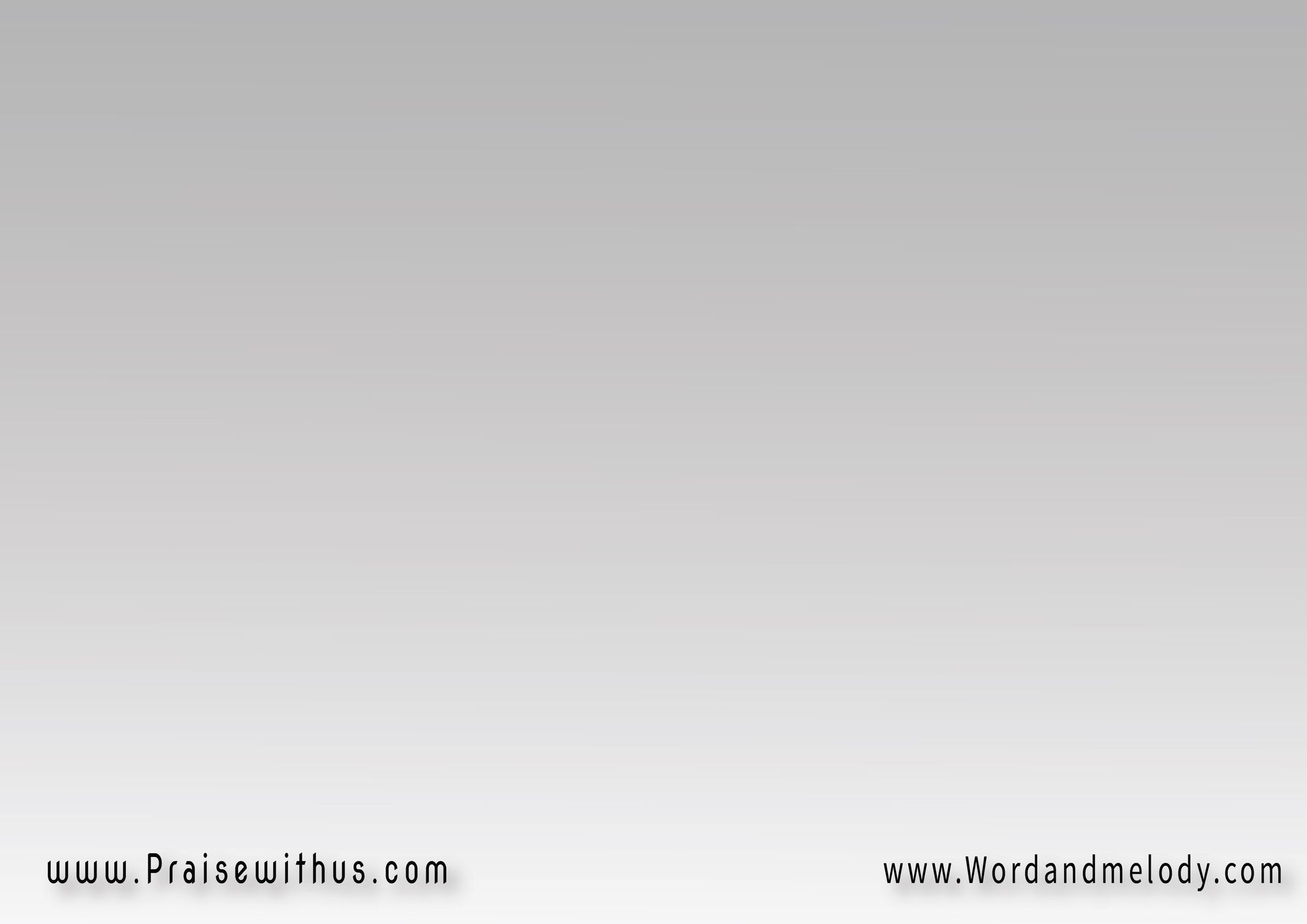 2-
أتيتك وقلبي ينادي يا يسوع ( 2 )
كن قائداً لدربي كي أبلغ الربوع
سر قائدي أمامي كي أعرف الطريق ( 2 )
أسير في سلام معك أيا رفيق ( 2 )
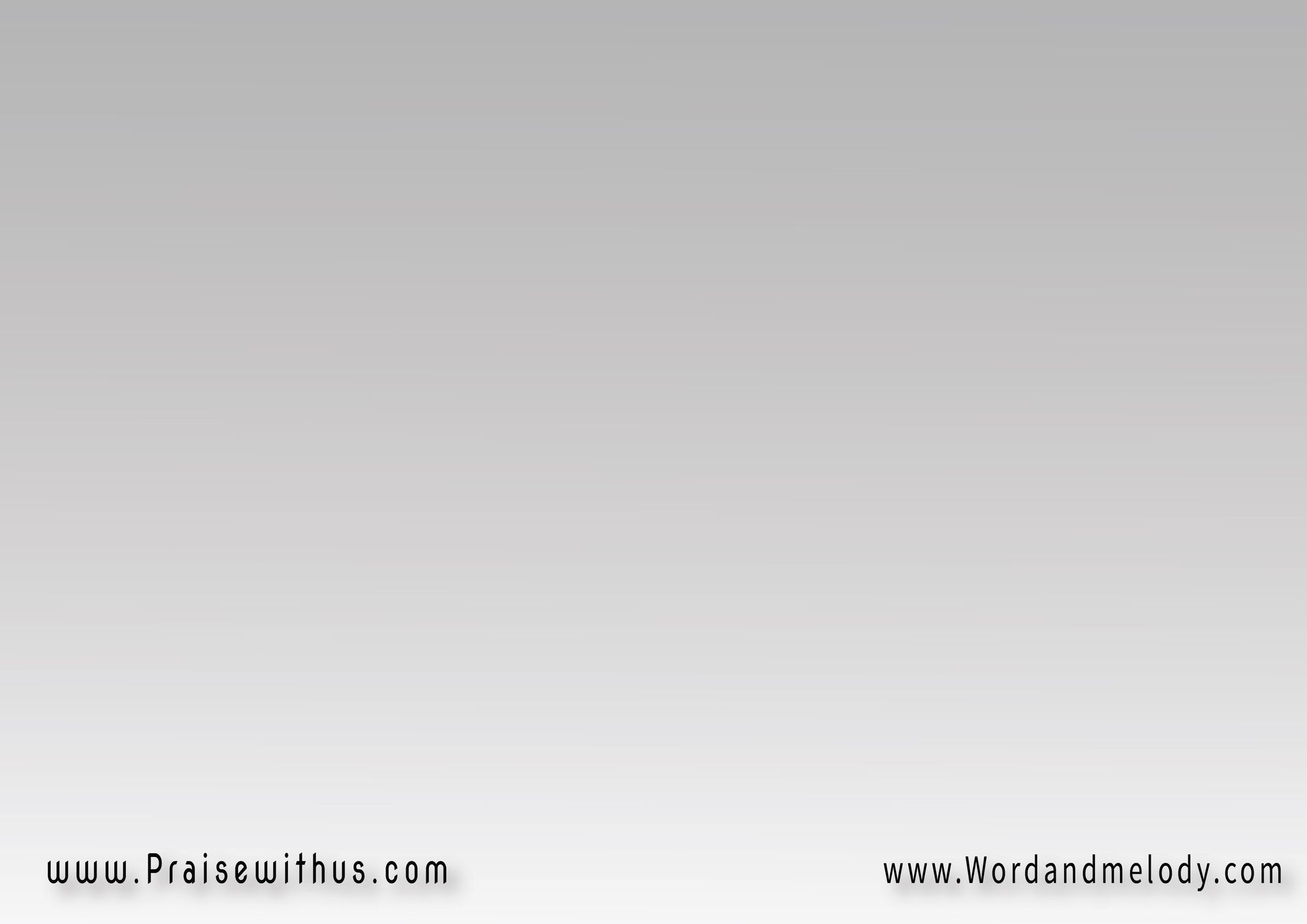 3-
 ( أصل إلي سماك بالرفق يا ربي
أنشد في حماك أنشودة الحب ) 2
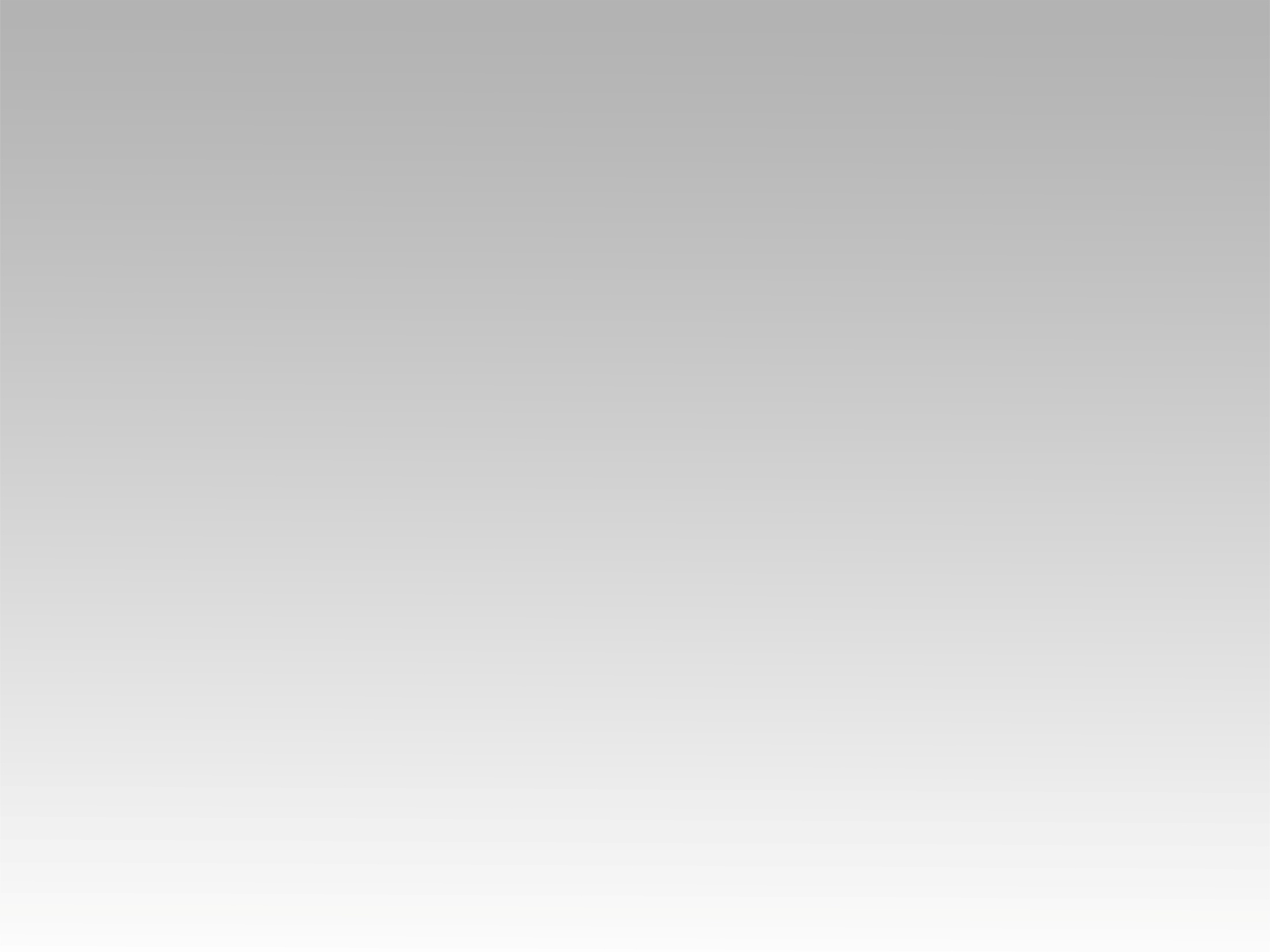 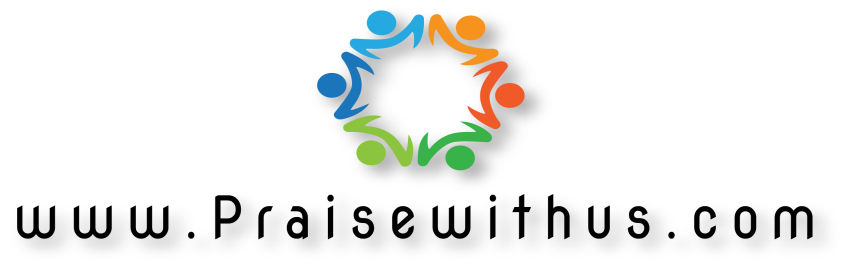